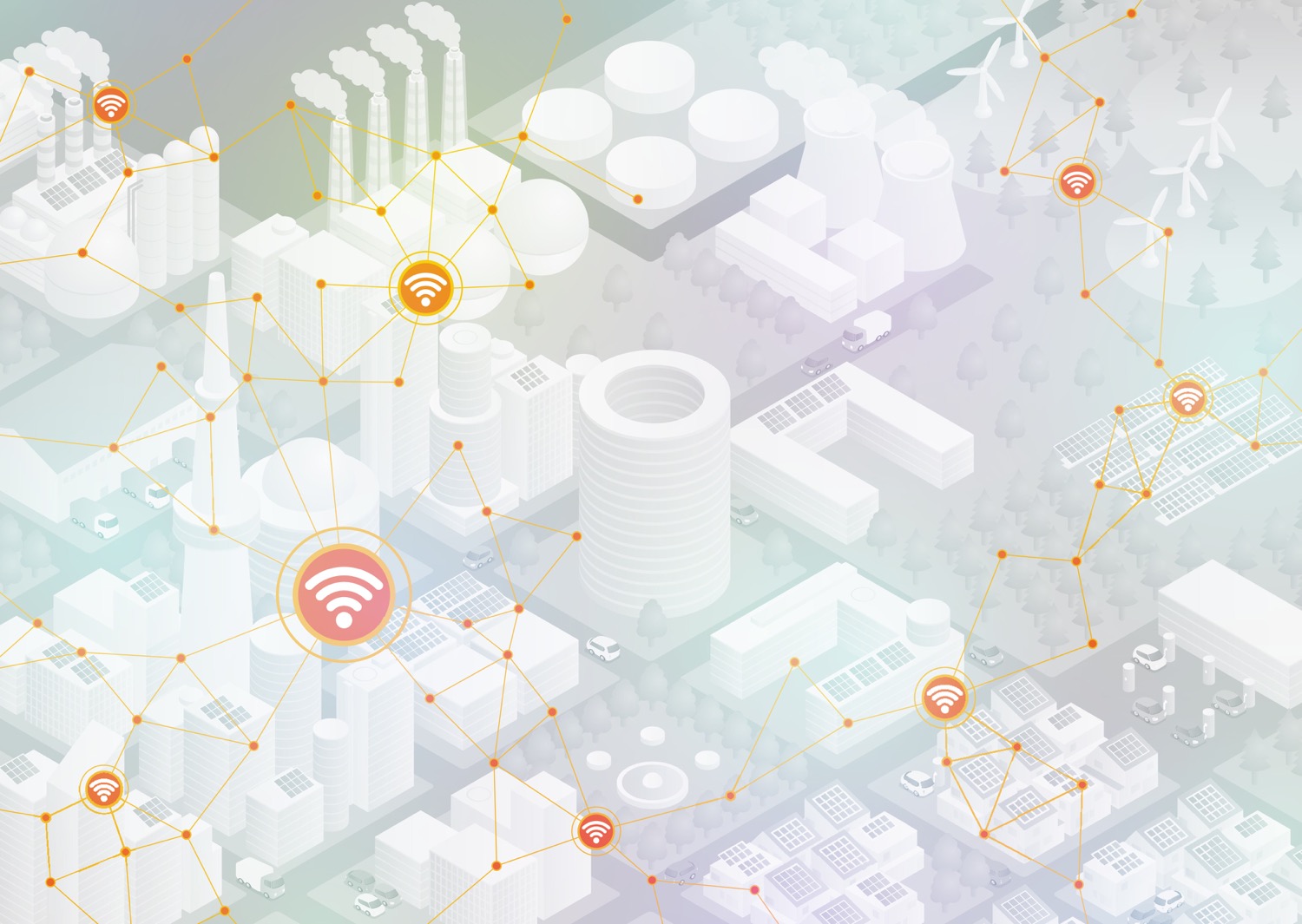 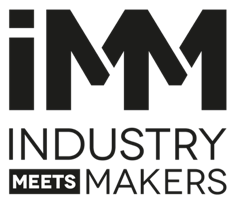 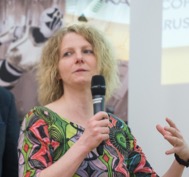 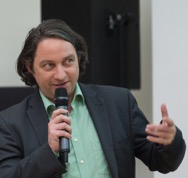 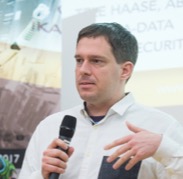 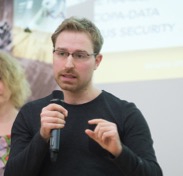 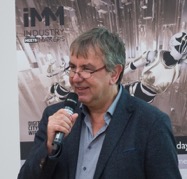 KICK-OFF 
#IMM2018 

MI., 21.3.2018
Gottfried Epp
Philipp Gühring
Alexandra Müller
Manuel Laber
Leopold Zyka
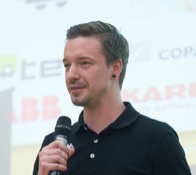 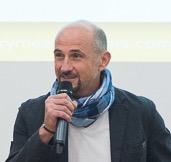 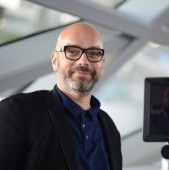 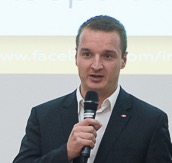 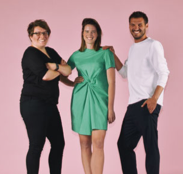 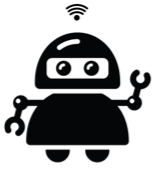 Thomas Gregorn
Dario Stojicic
Hans Peter Ziegler
Studio Tribar
Markus Stelzmann
Smart eFactory of the Future:
Think Tank & Task Forces
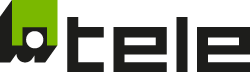 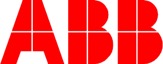 FACTORY
HUB
VIENNA
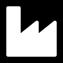 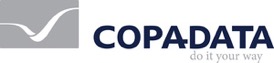 www.industrymeetsmakers.com * www.facebook.com/industrymeetsmakers * @in2make * #IMM2018
[Speaker Notes: FreestyleFurioso.png]
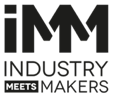 Smart eFactory Think Tank Treffs im Factory Hub
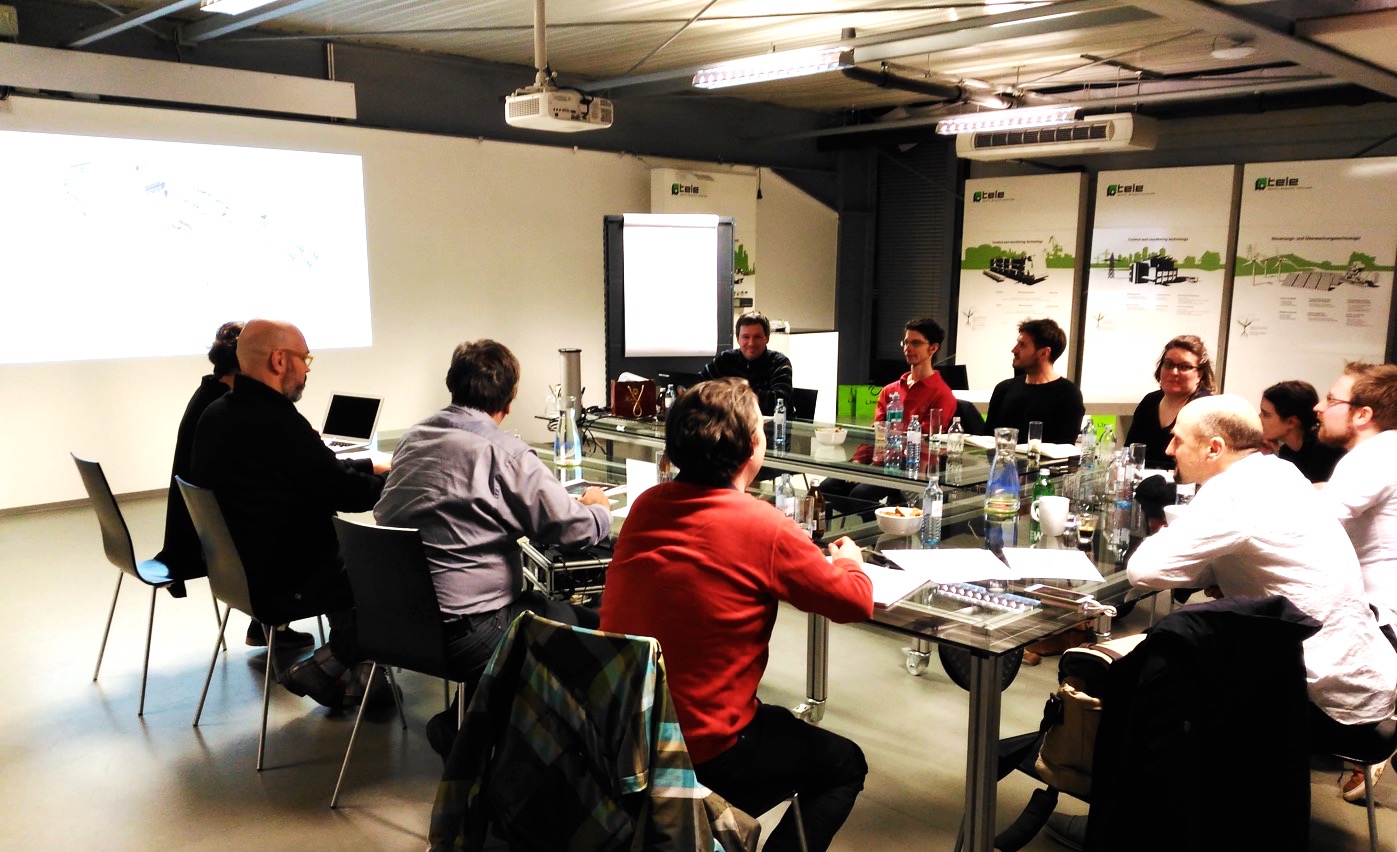 KICK-OFF #IMM2018 - 21.3.2018 bei Firestarters. The Space.
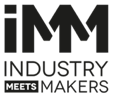 Bauteilsuche
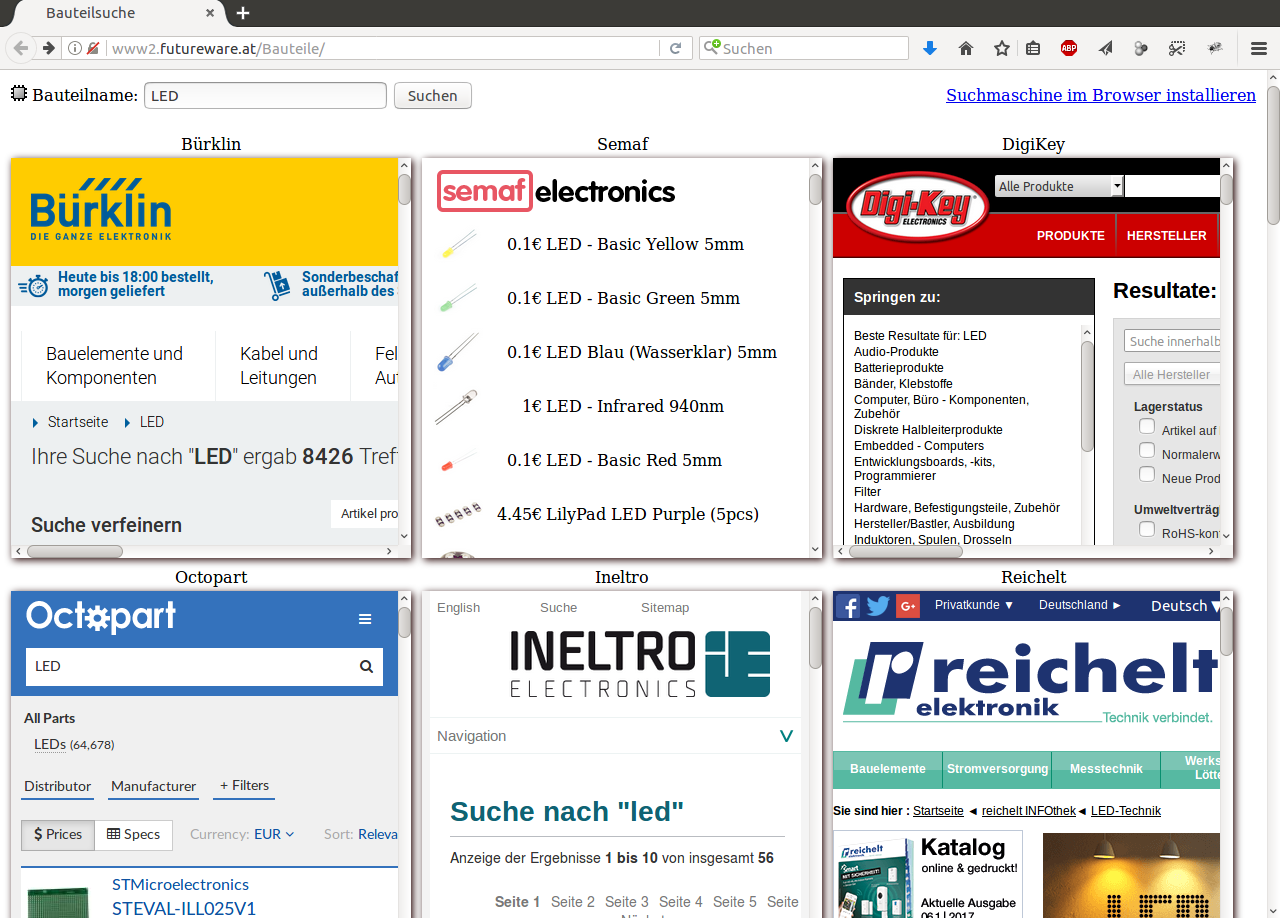 KICK-OFF #IMM2018 - 21.3.2018 bei Firestarters. The Space.
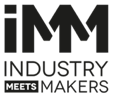 Bauteilsuche – benötigt
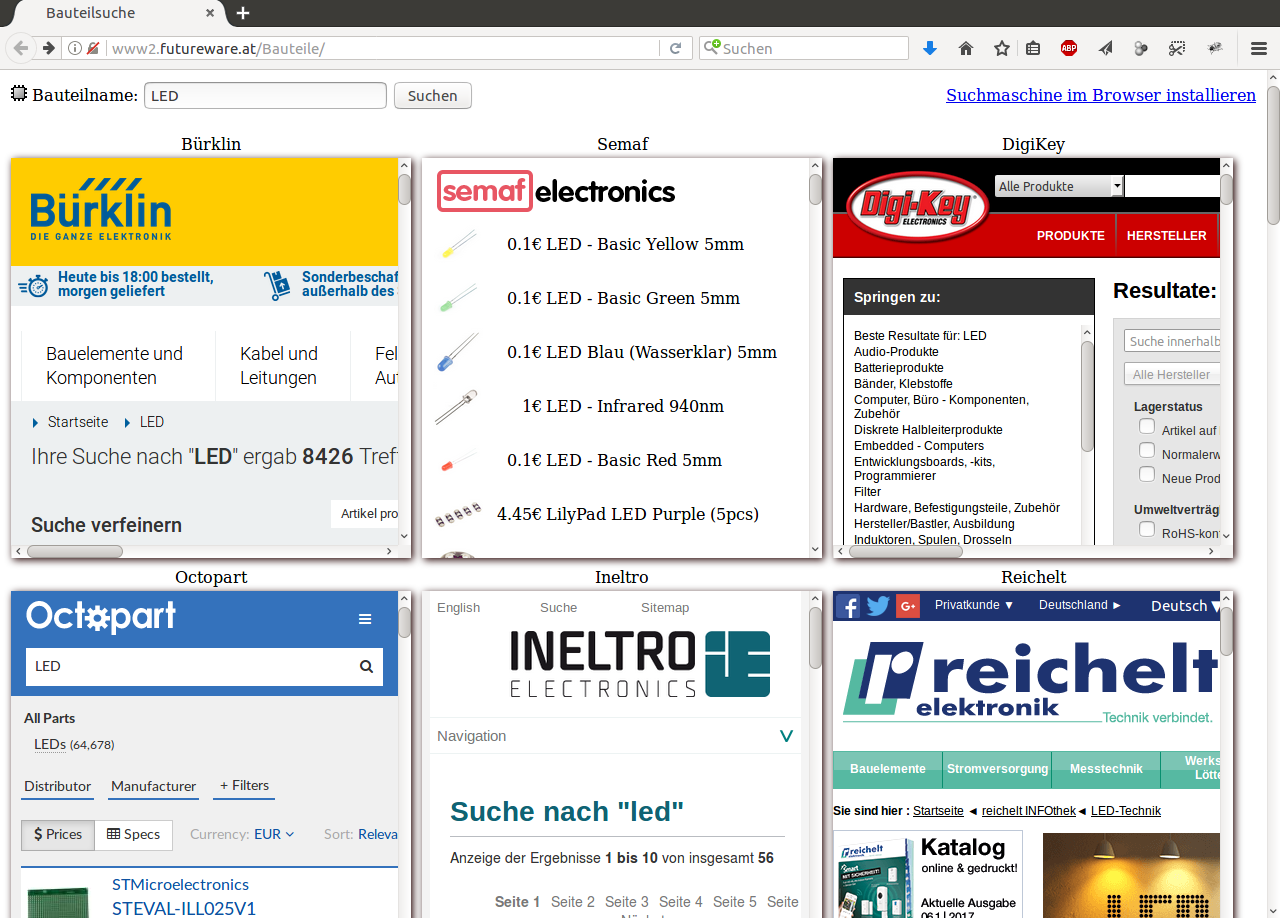 Marketing 
Jemand mit Zeit und Telefon, freundliche Stimme: 1 Stunde pro Woche sollte helfen, 
je mehr desto besser

Programmierer 
HTTP Proxy, HTML, Javascript
KICK-OFF #IMM2018 - 21.3.2018 bei Firestarters. The Space.
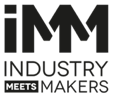 Universal Tray
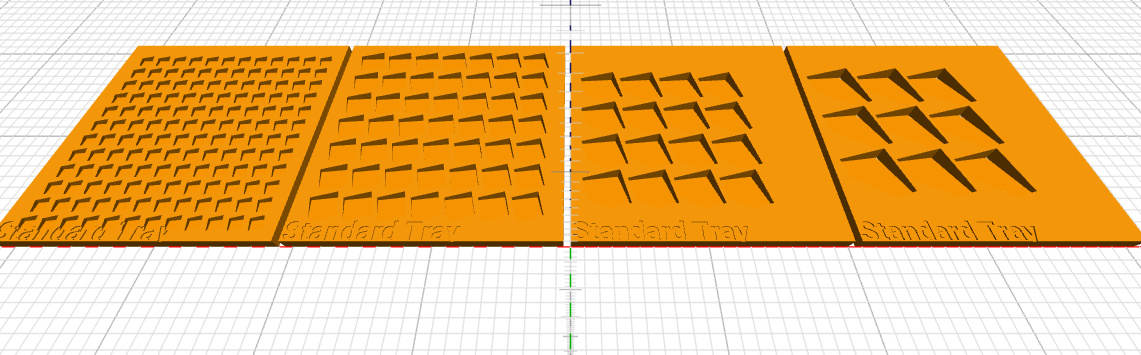 KICK-OFF #IMM2018 - 21.3.2018 bei Firestarters. The Space.
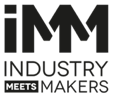 Universal Tray
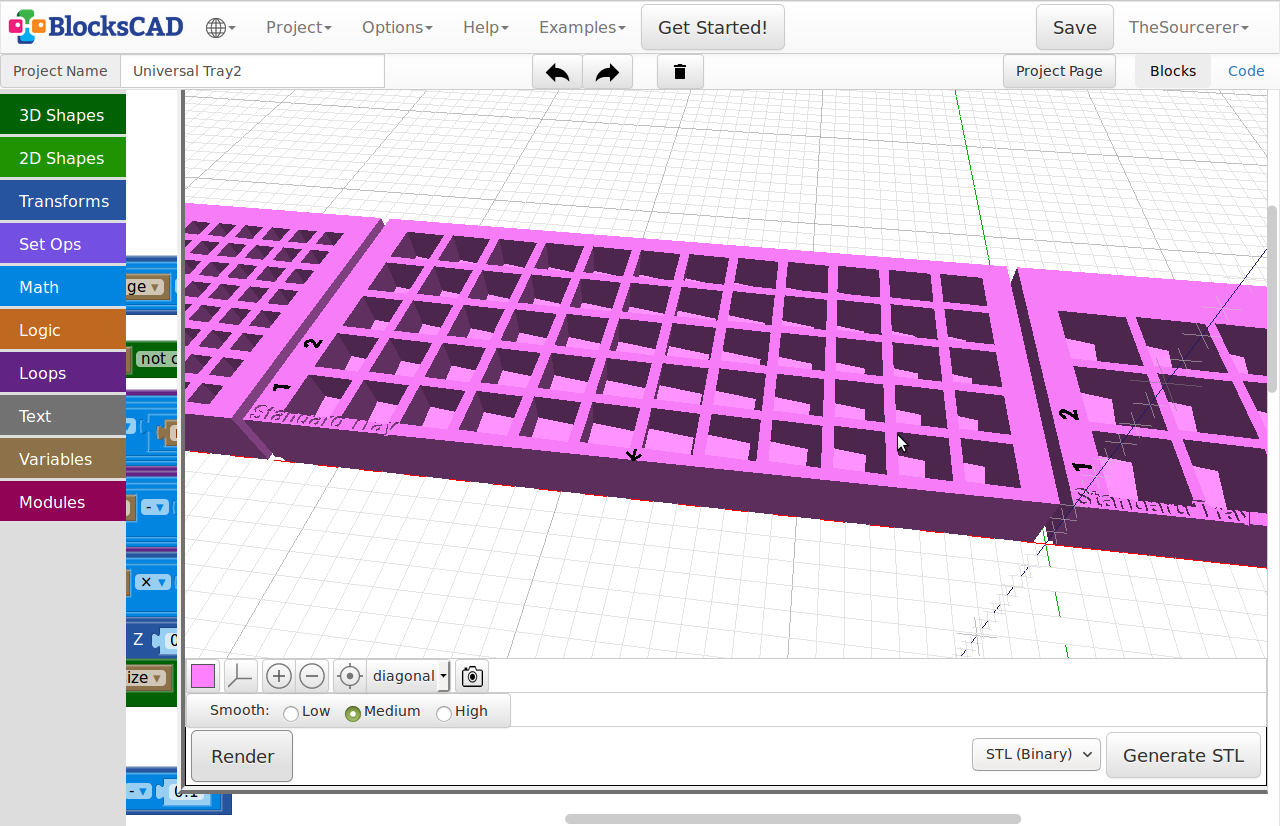 KICK-OFF #IMM2018 - 21.3.2018 bei Firestarters. The Space.
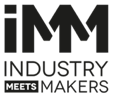 Universal Tray – benötigt
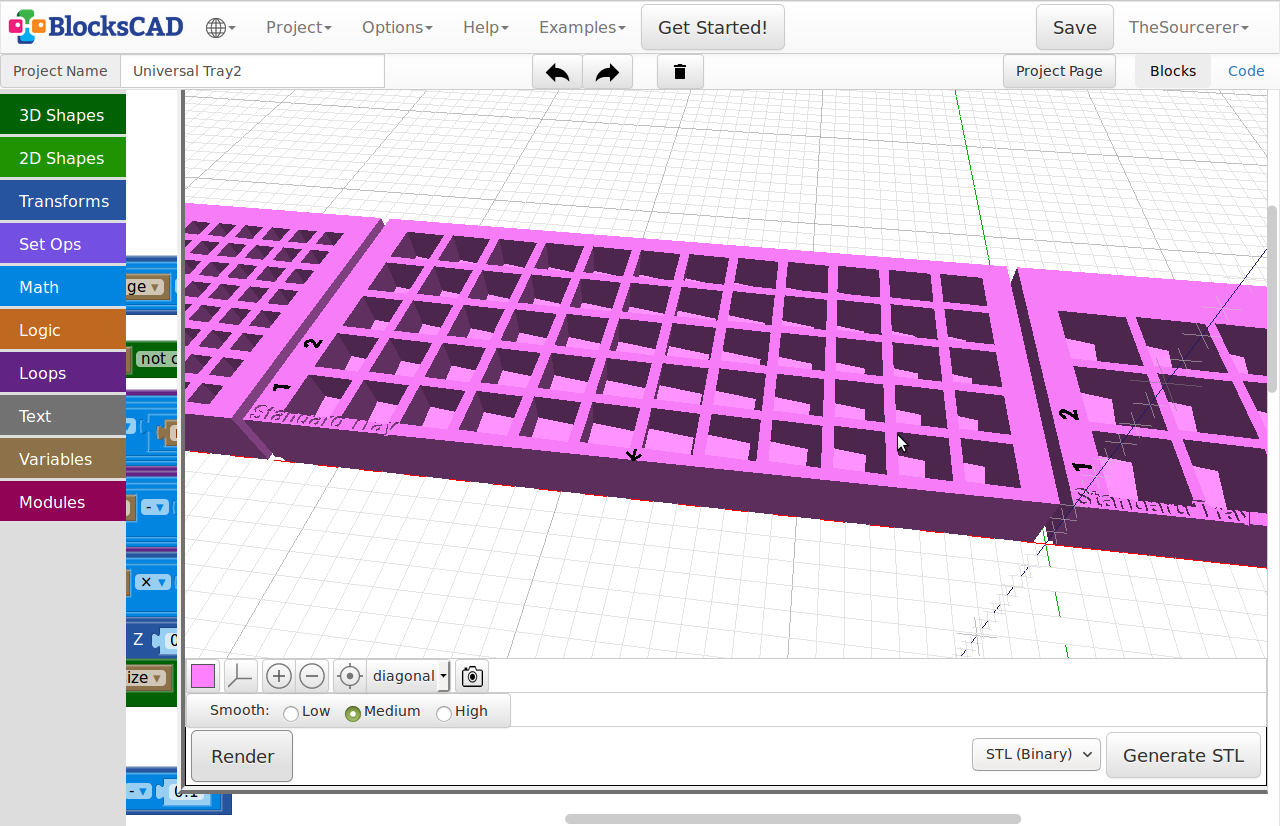 CAD Designer und
Spritzguss-Techniker
KICK-OFF #IMM2018 - 21.3.2018 bei Firestarters. The Space.
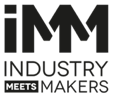 Crowdfunding Kampagne
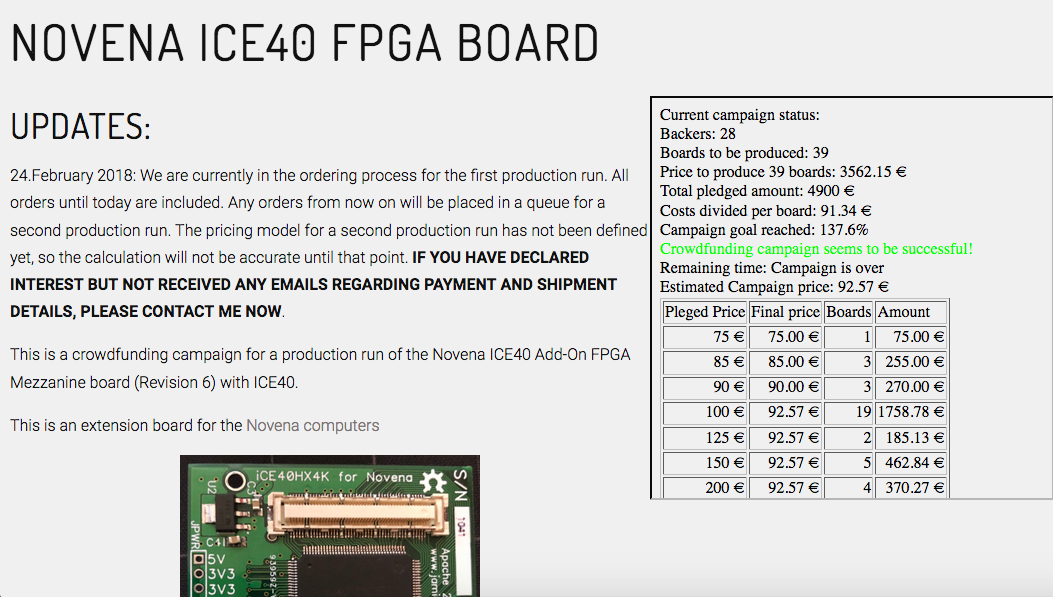 CAD Designer und
Spritzguss-Techniker
KICK-OFF #IMM2018 - 21.3.2018 bei Firestarters. The Space.
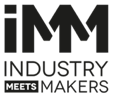 Crowdfunding Kampagne – benötigt
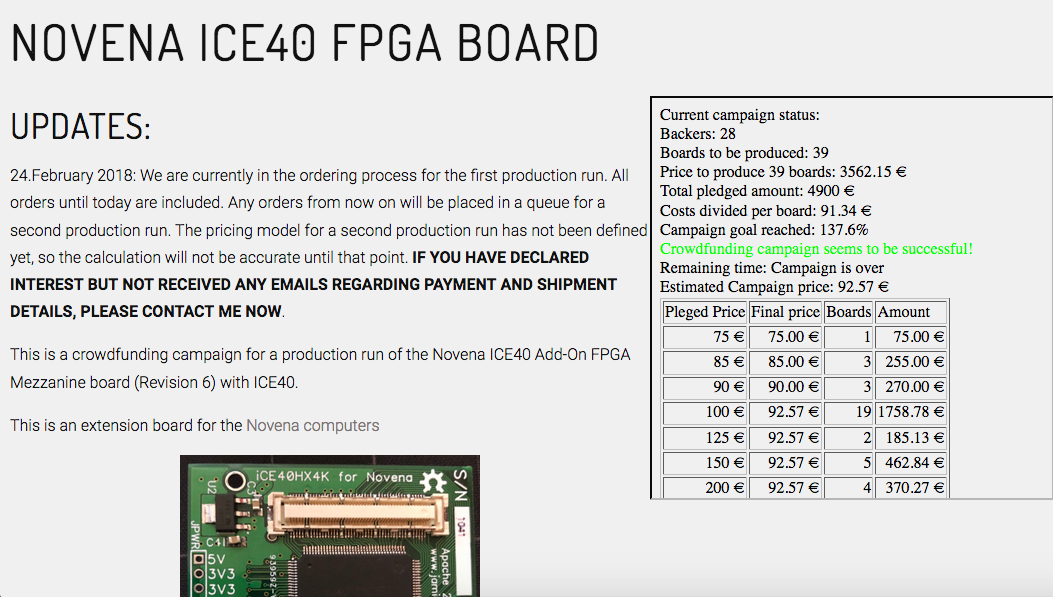 CAD Designer und
Spritzguss-Techniker
Organisator
Hardware-Designer
Web-Designer
KICK-OFF #IMM2018 - 21.3.2018 bei Firestarters. The Space.
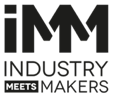 PCB + Gehäuse-Design
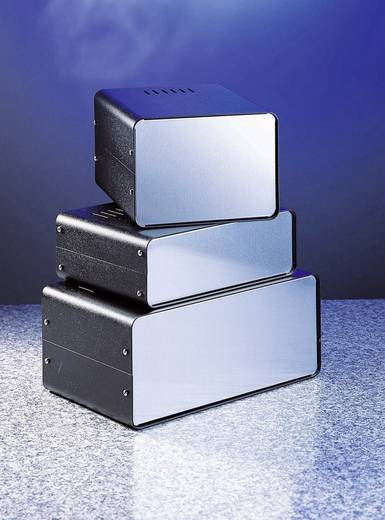 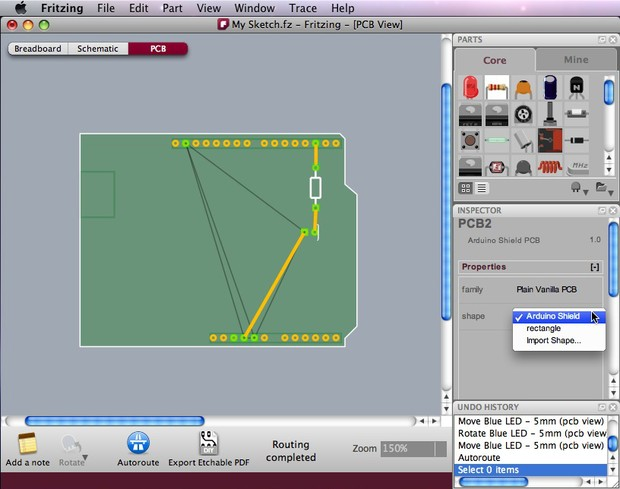 CAD Designer und
Spritzguss-Techniker
KICK-OFF #IMM2018 - 21.3.2018 bei Firestarters. The Space.
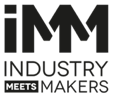 PCB + Gehäuse-Design – benötigt
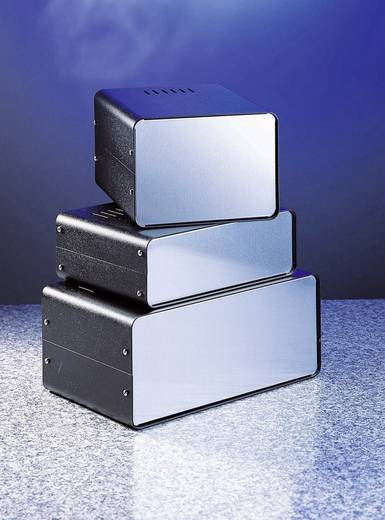 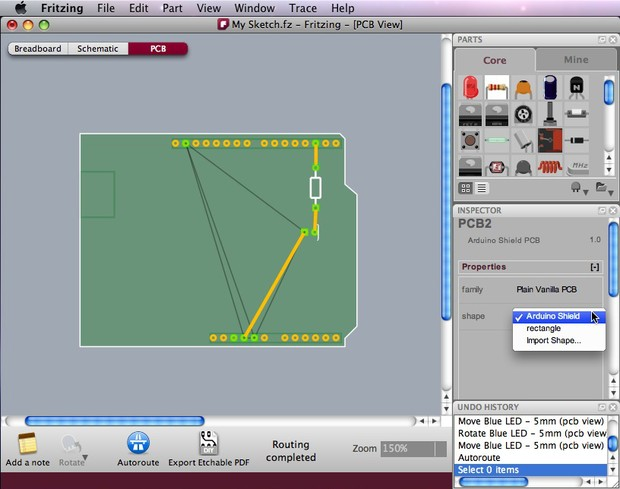 CAD Designer und
Spritzguss-Techniker
Programmierer
KICK-OFF #IMM2018 - 21.3.2018 bei Firestarters. The Space.
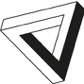 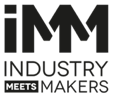 Studio Tribar „Task Force Architecture“
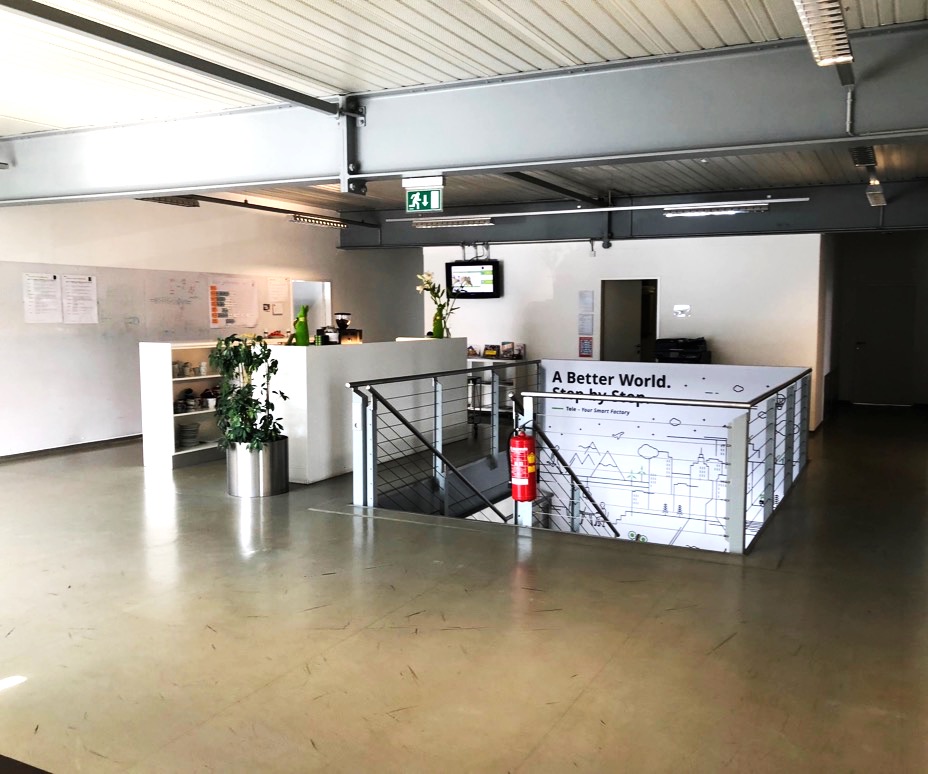 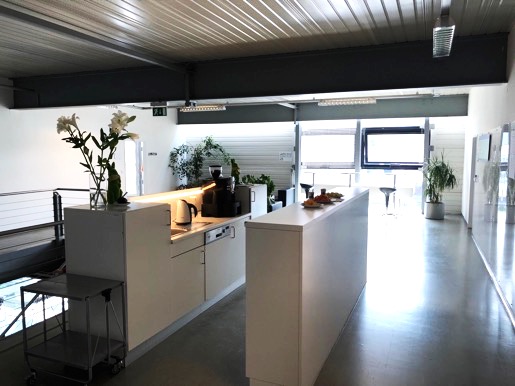 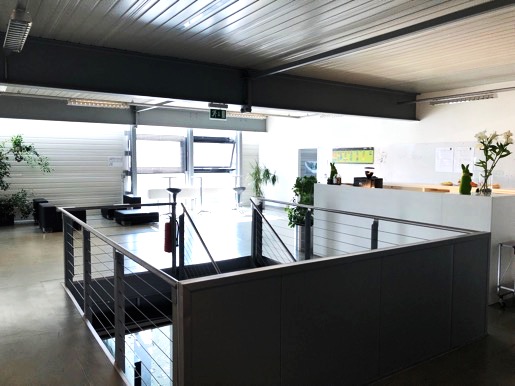 KICK-OFF #IMM2018 - 21.3.2018 bei Firestarters. The Space.